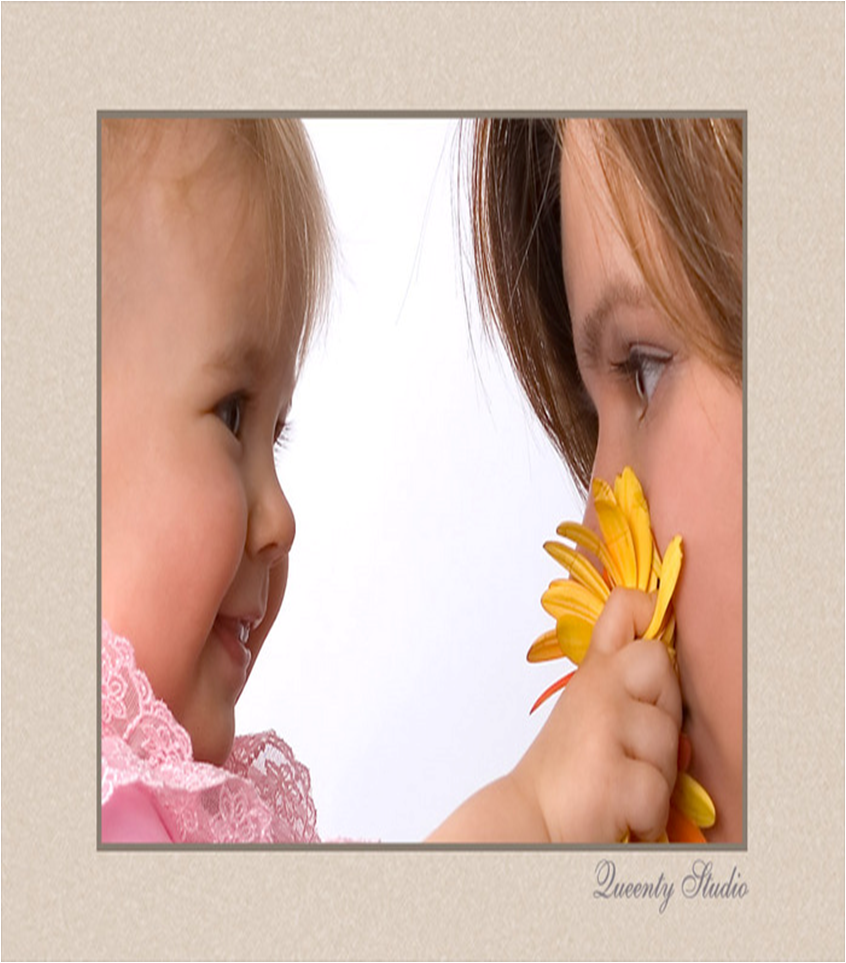 Бердәнберем, газизем- ул минем әнием.
ӘНИЕМ
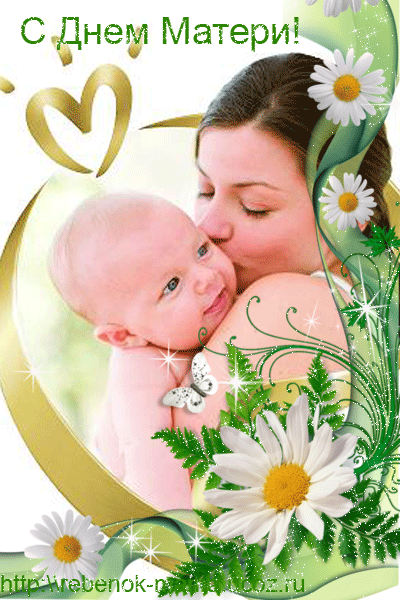 Бәхетем минем!
Әниләребез- тормышыбызның терәге, таянычы.
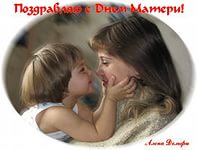 Бердәнберем, кадерлем, алтыным,
көмешем, кояшым, газизем, иң якын кешем, сандугачым, җаным, назлы гөлем,
киңәшчем, йолдызым, аем, яклаучым, таянычым, сердәшем – ул минем әнием!
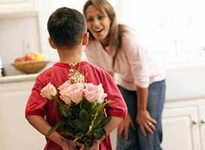 кояшым
киңәшчем
бердән -берем
ӘНИЕМ
газизем
сердәшем
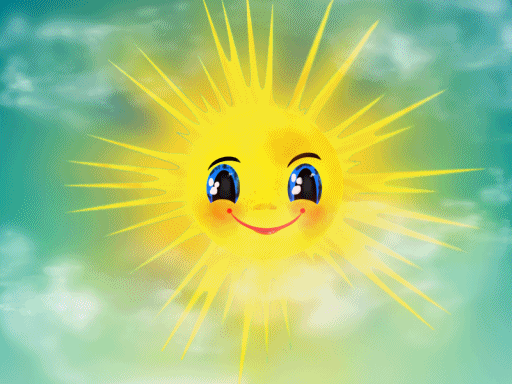 Әниләр -                       гаиләдә нур сибүче  кояш.
Әниләр -өйне җылытучы учак.
Әниләр- иң якын киңәшче.
Әниләр -гаилә учагын саклаучы.
кояшым
киңәшчем
бердән-берем
әнием
газизем
сердәшем
яклаучы
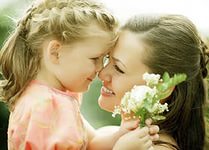 Әнием, син-бердәнберем, газиз кешем.
Мин сине бик яратам. Рәхмәт сиңа барысы өчен дә.
кояшым
киңәшчем
бердән-берем
әнием
газизем
сердәшем
яклаучы
Сәламәтлек, бәхет,    озын гомер телим.
Кадерле     әнием,                 мин сине                      
           яратам!
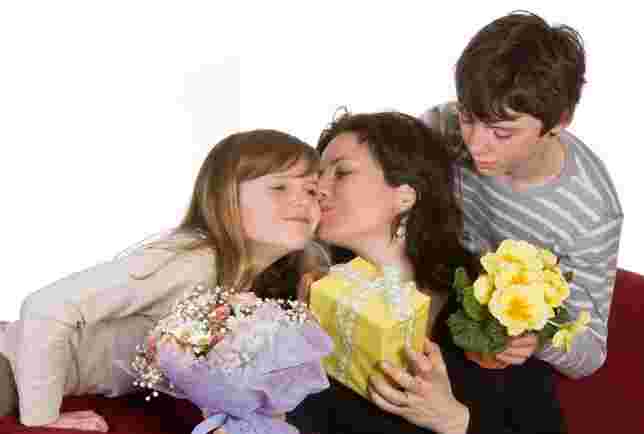 Кадерле әнием, бердәнберем, газизем! Сине бәйрәм белән котлыйм.Сиңа озын гомер, бәхет, сәламәтлек телим.Син - минем кояшым, киңәшчем, назлы гөлем. Рәхмәт сиңа. Мин сине бик яратам.
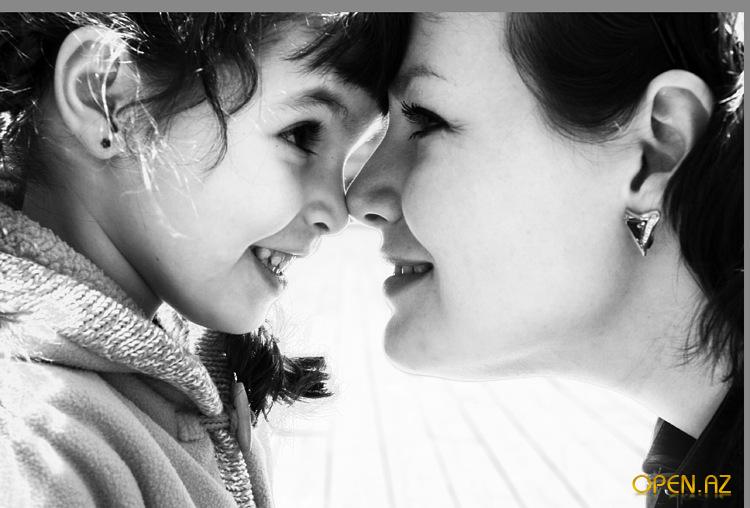 Һәр кешенең                         әнисе – бердәнбер.
Әниләребезнең кадерен белик, рәнҗетмик.              Чөнки дөньяда әнидән дә кадерле, газиз кеше юк. Һәрберебез әниләребез өчен  бердәнбер икәнлекне беркайчан да онытмыйк!